Welcome!
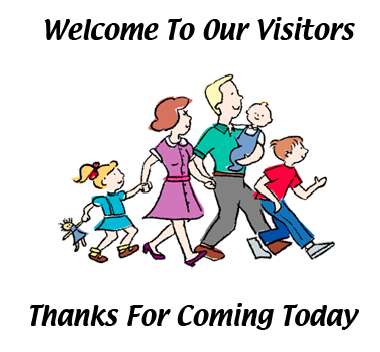 We Are Glad You Are Here!
Welcome!
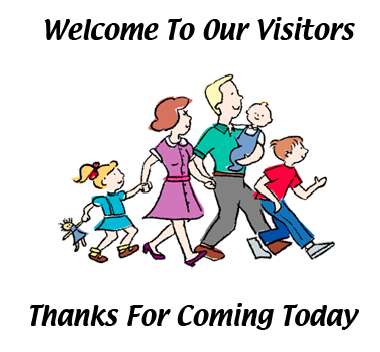 Questions? Just Let Us Know!
II Peter 1:3-4
“According as his divine power hath given unto us all things that pertain unto life and godliness, through the knowledge of him that hath called us to glory and virtue: (4) Whereby are given unto us exceeding great and precious promises: that by these ye might be partakers of the divine nature, having escaped the corruption that is in the world through lust.”
II Peter 1:3-4
“According as his divine power hath given unto us all things that pertain unto life and godliness, through the knowledge of him that hath called us to glory and virtue: (4) Whereby are given unto us exceeding great and precious promises: that by these ye might be partakers of the divine nature, having escaped the corruption that is in the world through lust.”
Clear Bible Examples
1. Numerous documented examples of godly people practicing civil disobedience. 
2. God directly orders his people to engage in civil disobedience in some cases (e.g. Jeremiah, the wise men). 
3. In several cases God condones and rewards civil disobedience as an act of obedience to him after-the-fact (e.g. the midwives, Moses' parents, Rahab, and Daniel).
Clear Bible Examples
4. The contexts of several passages show acts of civil disobedience were right even though it is not explicitly stated (e.g., the men of Israel saving Jonathan, Obadiah saving the prophets, Jehosheba saving the infant Joash, and Esther saving the Jews). 
In virtually every instance the ultimate motive was to obey the Lord. The Bible plainly shows that civil disobedience is justified at least in the areas of the sanctity of human life, worship, and evangelism.
Mark 16:15-16
The gospel is spread not only by means of worship services but also through Bible literature and tract distribution.
Do we have Biblical justification for violating laws restricting possession, production, and distribution of such materials?
What about civil restrictions on church gatherings (Hebrews 10:24-25)?
Broader Application of Christian Teaching
What if the government decides it will “allow” the church to “preach the gospel” as they define the gospel but will not allow it to take public stands on moral issues?
Suppose that they not only forbid preaching on such issues but make it a crime for the church to encourage activism on moral issues?  
Are we under obligation to obey the Lord only when preaching the gospel is under consideration or is it also necessary to be obedient when living the gospel is involved?
Objections Considered
Many people, including some well respected and highly influential brethren, sincerely believe it is wrong to resist the government unless they try to compel the Christian to personally do that which is evil.  
“Roe V. Wade is unlike commands by civil rulers requiring citizens to perform evil acts. It does not require that anyone abort her baby.”
To see how indefensible this argument really is, use the word “murder” instead of “abort.”
“A law legalizing murder does not require a citizen to murder anyone.”
Does the legalization of murder make the practice legitimate?
Would it be any less perverse just because it is suddenly legal?
A civil law does not have to command people to do something evil for it to be an evil law!
[Speaker Notes: Did the Sanhedrin ever command the apostles to preach error? It just ordered them NOT to preach the truth.]
Abortion Laws Authorize The Evil Of Murder
Local trespassing laws are used to prohibit something righteous – saving innocent lives.
Simply because no federal law requires mothers to abort their babies is totally irrelevant.
That “third party” mentality at least suggests that child-killing is none of our business.
There were many Europeans & Americans who thought that liquidation of Jews was none of their business either. They were wrong too!
Remember As Well These “3rd Parties”
Obadiah – I Kings 18 
Jehosheba – II Kings 11
King Saul’s officers – I Sam.14
Esther - Esther 4
Do we fulfil our responsibility to the poor by not stealing their food?
Does a husband fulfil his obligation to love his wife by refraining from beating her?
Do we exhaust our responsibility to innocent unborn babies by not personally killing them?
James 4:17
More Objections
“Rulers are established by the hand of God rather than by the will of the people. The ruler is, therefore, directly answerable to God.” – Evil Rulers Are God’s Problem!
What do the books of Jonah, Nahum, and Obadiah teach, if not that every nation is accountable to “the God of all flesh” (Jeremiah 32:27)
More Objections
“Mary and Joseph fled…they did not stay and form the Bethlehem Child Protection Society and engage in civil disobedience. God could have protected those children, but for His own reasons, He chose not to.” – God Allows Babies To Die, Why Shouldn’t We?
Since God has shed blood in the past, if my neighbor is killing his toddler in his back yard & I see it I have no obligation?
More Objections
“That baby, if it already has a soul, is safe in the hands of God and goes straight from the mother’s womb to eternal life.” – Babies Will Go To Heaven Anyway!
Quit writing letters to congressmen.
Quit voting pro-life.
Quit counseling women not to have abortions.
We ought to kill our children in their sleep to be assured of a heavenly home.
Matthew 25
More Objections
“If we would not have other people blockade our homes and our churches, then we must allow them the freedom, even to sin if we want the freedom to serve God according to our conscience.”                 We Cannot Violate The Right To Choose
The fact that free moral agents are responsible for their own sinful choices does not diminish my responsibility to save the innocent from violence.
A rapist being responsible does not relieve me of the obligation to protect an innocent woman from being brutalized. 
Free to choose what? “Pro-choice” when it comes to stealing, rape, kidnapping, arson? Choice = wants
Summary & Cautions
Civil government defines saving the lives of innocent children through nonviolent intervention as a crime.
I have tried to show that doing so is an option consistent with Biblical teaching.
When arguments about property rights and a woman’s “right” to have her baby killed take precedent over a child’s right to live, something is terribly wrong!
The war against baby killing offers many opportunities!
Rescue missions, sidewalk counseling, picketing at killing centers, writing letters, phone calls, attending marches, rallies, praying, preaching, working in the campaign of a pro-life politician, laboring to defund Planned Parenthood, boycotting products and services whose manufacturers support Planned Parenthood, etc.
Create your own niche and get to work!
If Not Now, When?
“Still, if you will not fight for the right when you can easily win without bloodshed; if you will not fight when your victory will be sure and not too costly; you may come to the moment when you will have to fight with all odds against you and only a precarious chance of survival. There may even be a worse case. You may have to fight when there is no hope of victory, because it is better to perish than live as slaves.” Winston Churchill
The Simple Plan
HEAR – Rom.10:17; Jno.20:30,31
BELIEVE – John 8:24; Hebrews 11:6
REPENT – Luke 13:3; Acts 17:30,31
CONFESS – Romans 10:10; Acts 8:37
BE BAPTIZED – Mk.16:16; Acts 22:16
ADDED TO CHURCH (Acts 2:41,47)



REMAIN FAITHFUL (REVELATION 2:10)